US DOE Advanced Turbines Program Overview
Rich Dennis
Advanced Turbines and sCO2 Power Cycles Technology Manager
2019 UTSR Workshop and Program Review Meeting
November 5, 2019
Presentation Outline
US DOE Advanced Turbines Program Overview
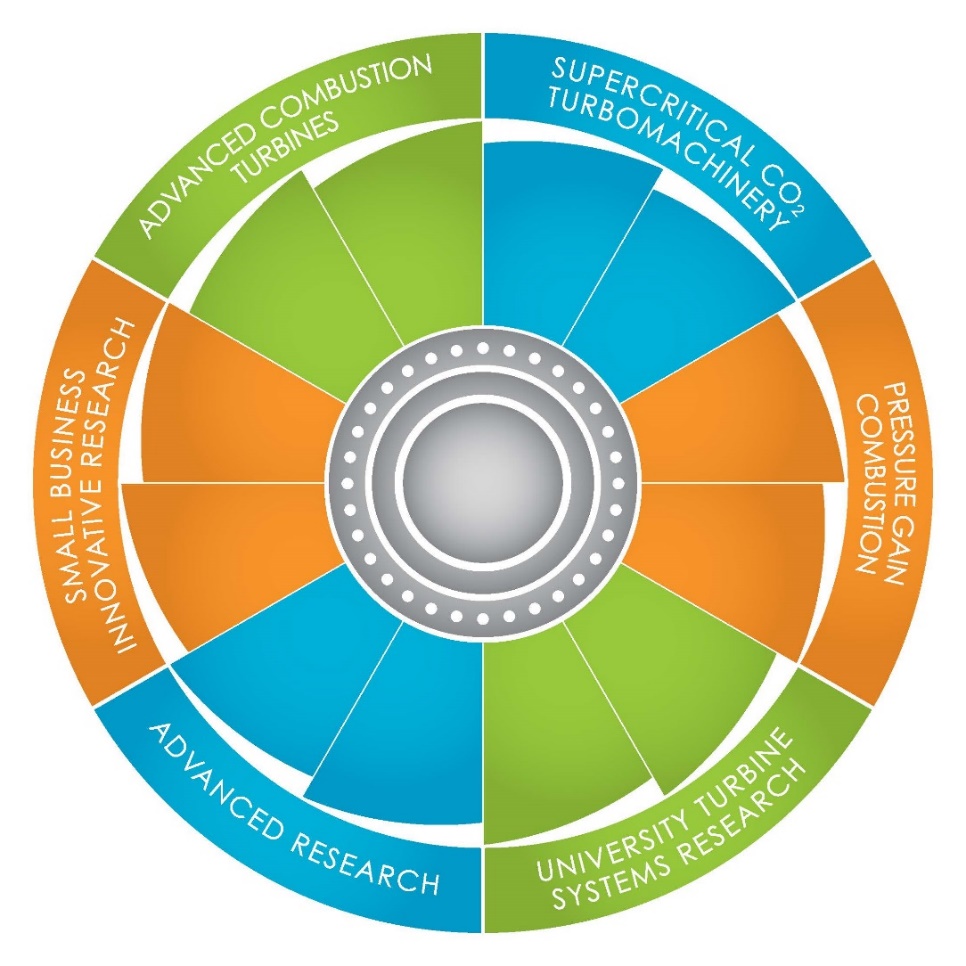 DOE FE & NETL Overview
Energy Snap Shot
Program Status 
Opportunities
Summary / Q&A
Coal Technology Thrusts
Advanced Turbines Program an element of AES
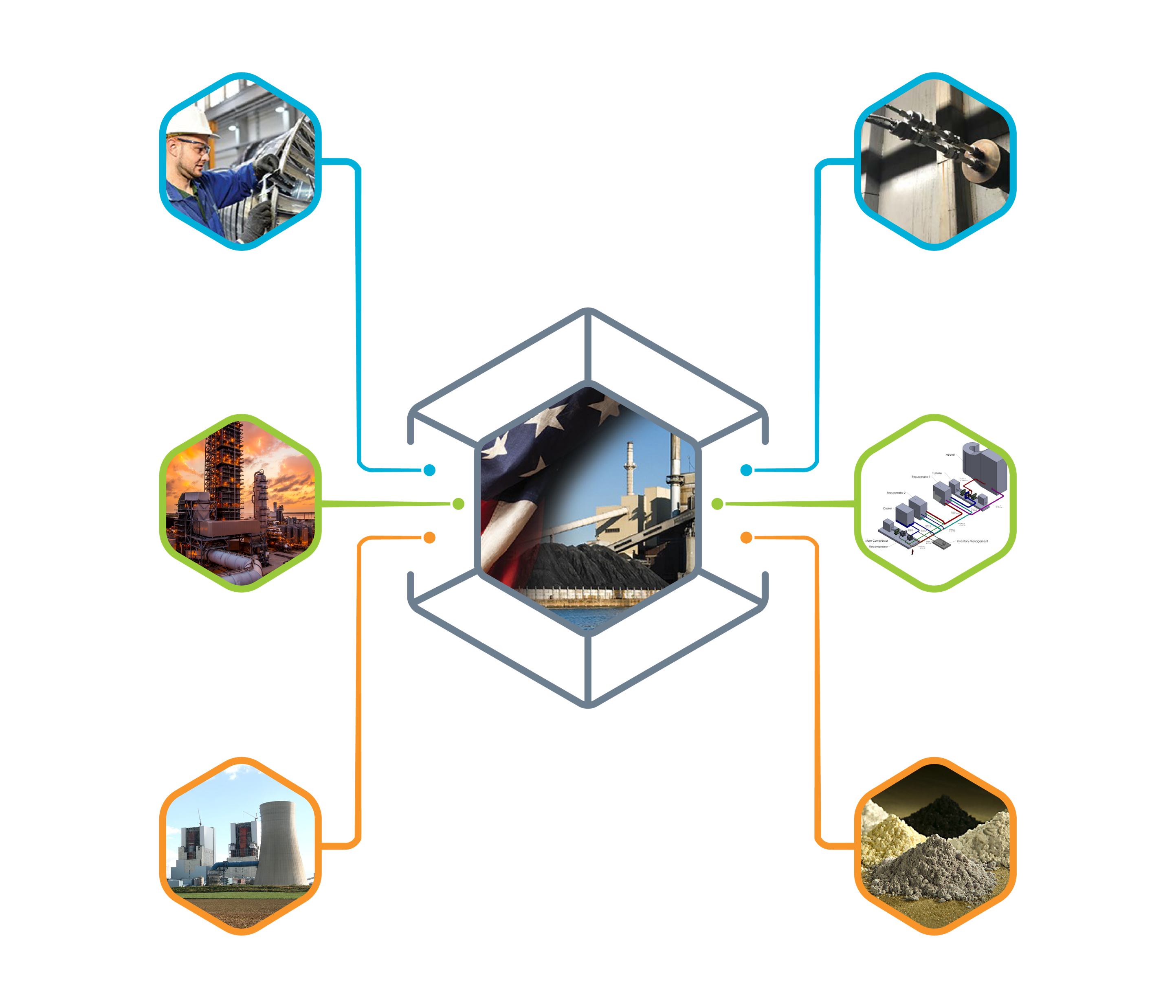 Advanced Energy Systems
Crosscutting Research
Developing & deploying advanced, more efficient, & robust coal-based power technologies to optimize the use of our abundant domestic fossil energy resources & leverage existing infrastructure.
Accelerating science & engineering-based solutions across multiple operational platforms to optimize plant performance, reduce O&M costs & water consumption, & develop the next-generation of structural & functional materials.
Carbon Capture, Utilization, 
& Storage
STEP (Supercritical CO2)
Developing & modeling sCO2 power cycles with the potential to achieve efficiencies greater than 50%, with broad applicability to fossil, nuclear, waste-heat, & concentrated solar energy power systems
Advancing technologies & techniques to effectively capture, safely store, & economically utilize CO2 derived from power generation & other industrial processes.
Rare Earth Elements
Transformational Coal Pilots
Developing novel extraction, processing, & manufacturing technologies to produce a cost-competitive domestic supply of rare earth elements from U.S. coal & coal by-products to sustain our Nation’s robust economy.
Developing pilot-scale transformational coal technologies aimed at enabling step-change improvements in coal-powered systems accelerating their readiness for the marketplace.
Oil & Gas Technology Thrusts
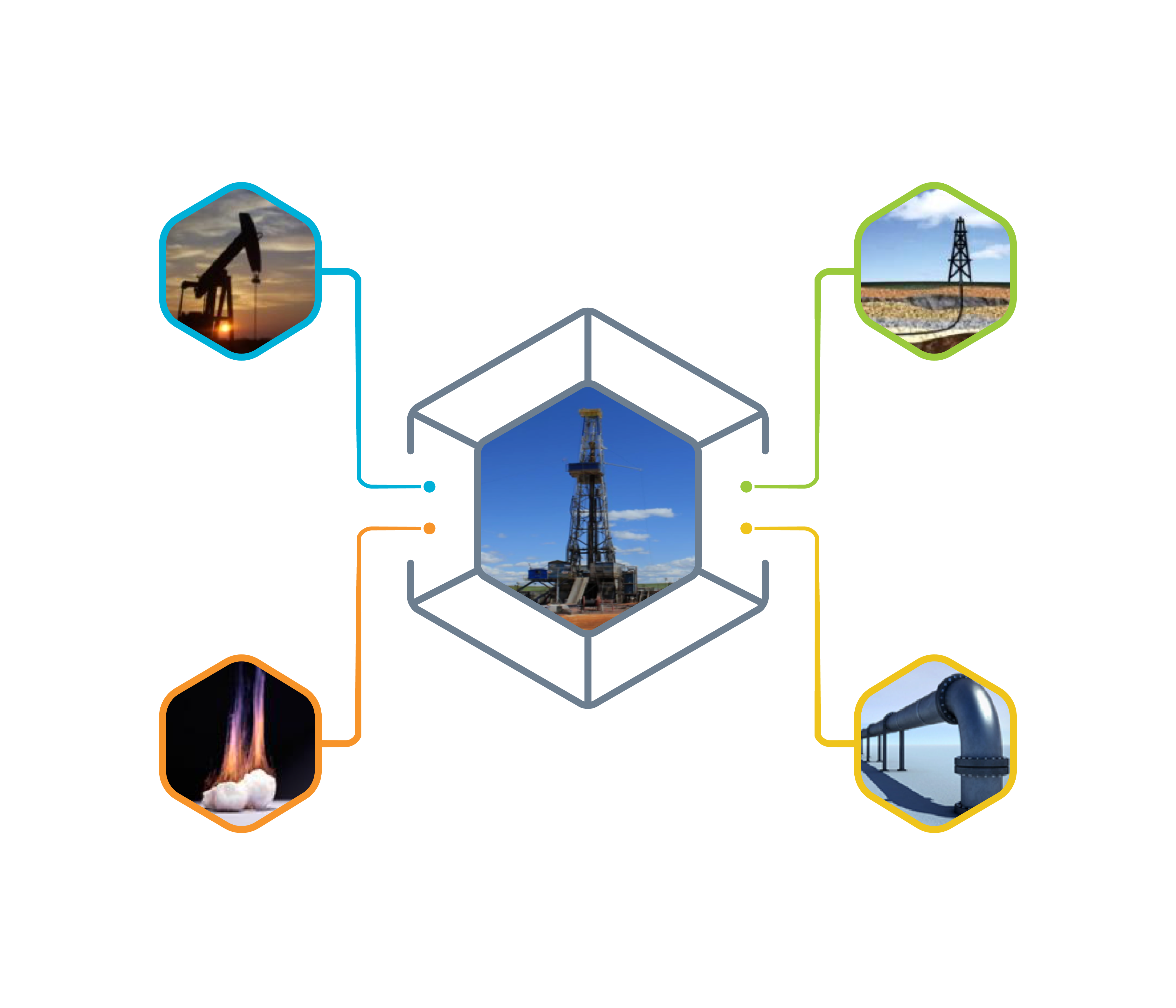 Onshore Unconventional
Offshore
Developing technologies to maximize resource recovery and reduce operational impacts in unconventional oil & gas plays.
Minimizing the environmental impacts of deepwater and ultra-deepwater oil & gas production.
Natural Gas Infrastructure
Developing technologies and practices to assess and mitigate methane emissions from natural gas transmission, distribution, and storage facilities.
Gas Hydrates
Characterizing gas hydrate resources and developing ways to tap their massive energy potential.
EERE, OE and CESER Technology Thrusts
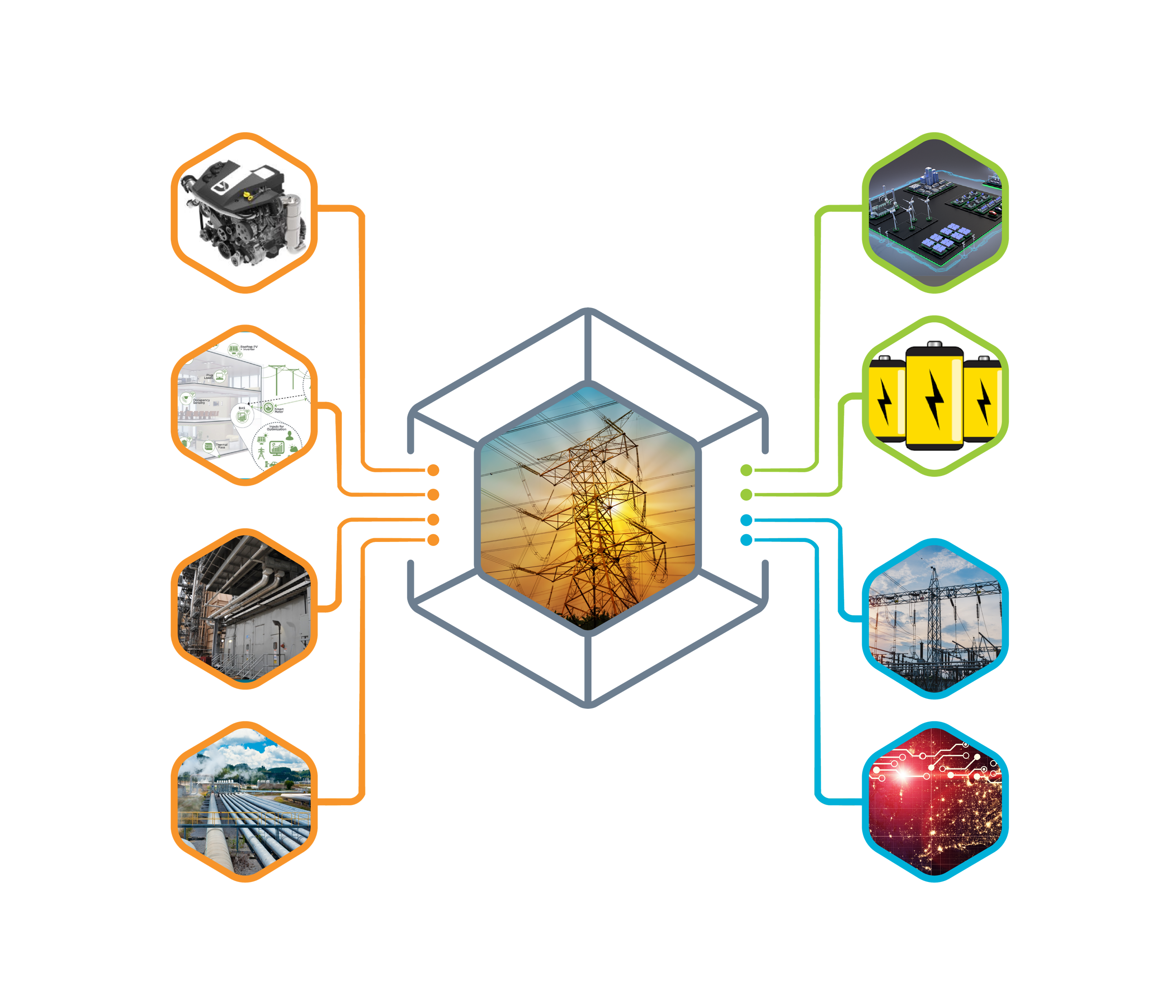 ENERGY EFFICIENCY & RENEWABLE ENERGY (EERE)
OFFICE OF ELECTRICITY (OE)
Advanced Grid R&D
Vehicle Technologies
Transmission Permitting and Technical Assistance
Building Technologies
CYBERSECURITY, ENERGY SECURITY, AND EMERGENCY RESPONSE (CESER)
Advanced Manufacturing (Combined Heat & Power)
Infrastructure Security & Energy Restoration
Cybersecurity for Energy Delivery Systems
Geothermal Technologies
Helping to Implement DOE & Gov’t Programs for 25+ Years
Implementation Mechanisms
Technical, Admin., Project Management Support
Office Construction Management
Environmental Management
Legacy Management
Dept of Homeland Security
Dept of Defense
Documented Procedures and Policies
Disciplined Process w/Tracking
Acquisition (contracts)
Financial Assistance (can only be awarded by Federal personnel)
US Electricity Generation by Fuel
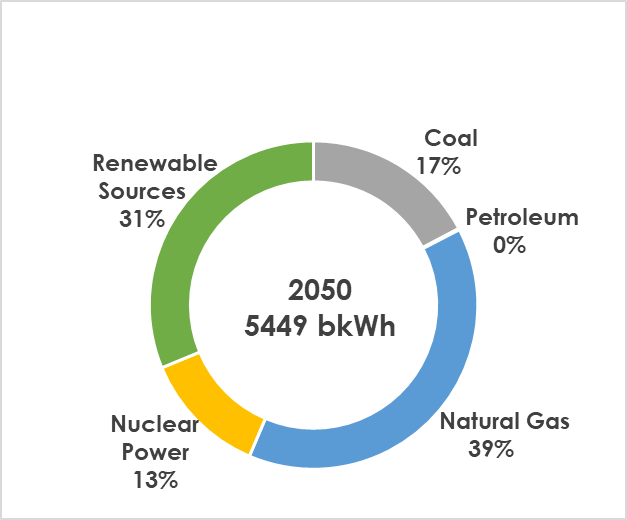 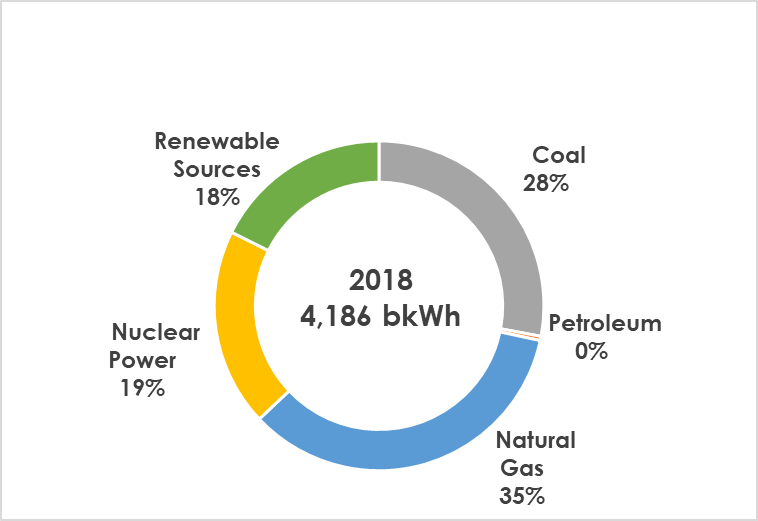 + 1,264 bkWh
NG generation increases by 47% from 2018 to 2050
Renewable electricity generation experiences the largest growth of 962 bkWh followed by NG generation at 677 bkWh
EIA 2019 AEO Reference Case
US Electricity Net Generating Capacity
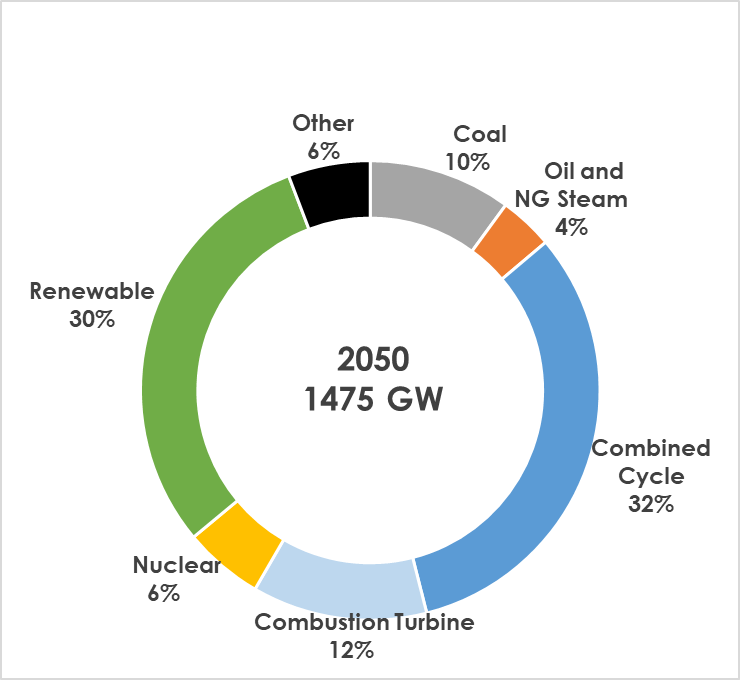 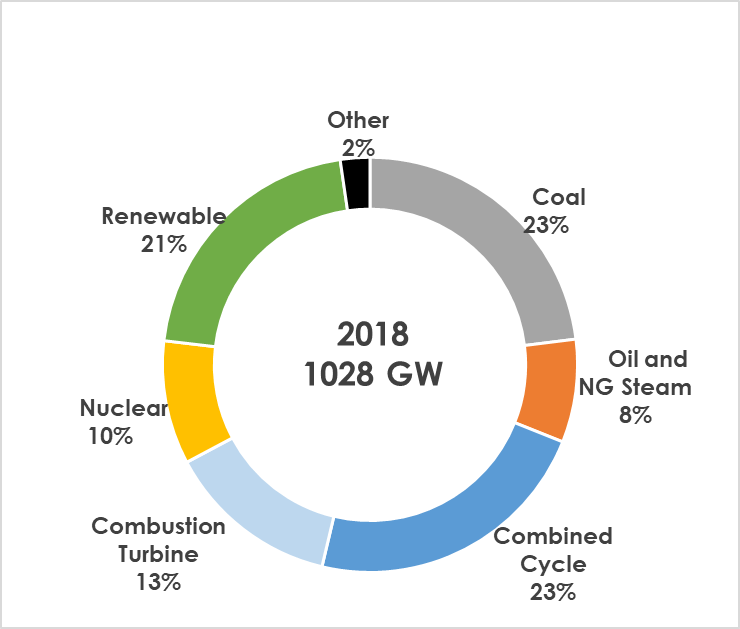 + 447 GW*
CC & CT have net capacity addition of 285 GW
NG fired plants account for 71% of capacity additions
* Net increase includes additions and retirements
EIA 2019 AEO Reference Case
US Greenhouse Gas Emissions
By sector
2017 US Greenhouse Gas Emissions (6,456.7 MM tons CO2 eqv.)
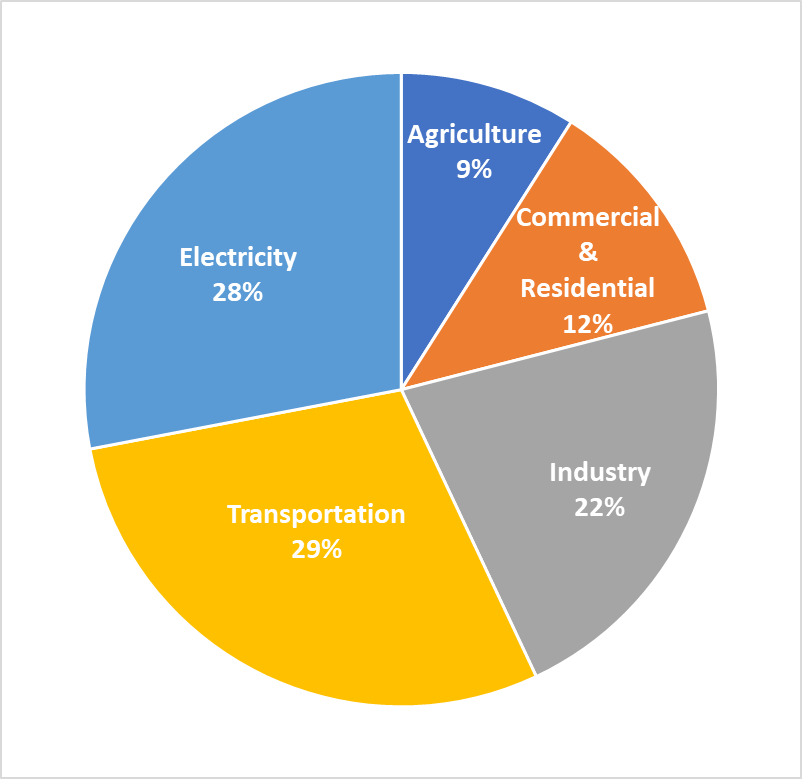 https://www.epa.gov/ghgemissions/inventory-us-greenhouse-gas-emissions-and-sinks
US, in 2017;
In 2017, U.S. greenhouse gas emissions totaled 6,456.7 million metric tons of carbon dioxide equivalents
Approach to Modular Power Plant Efficiency
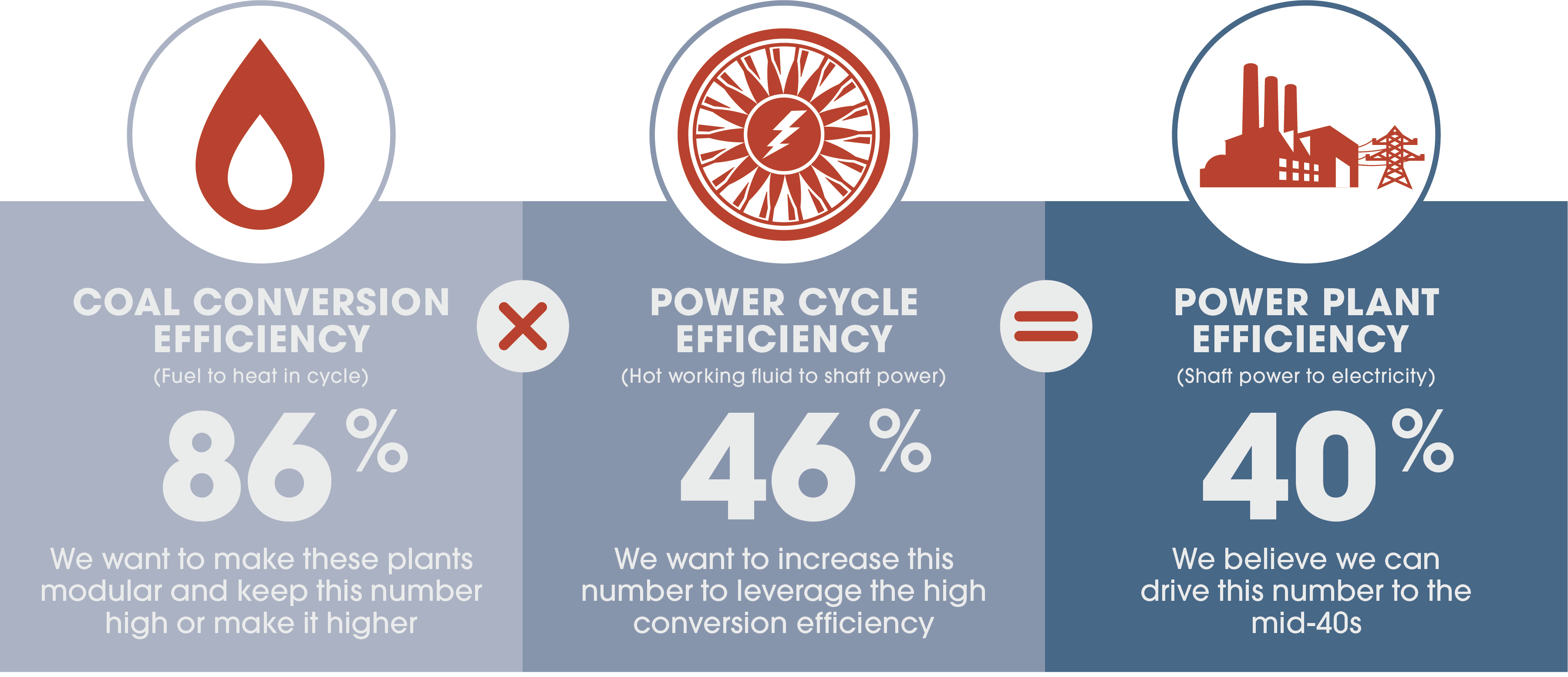 ~
~
~
Number values are notional for discussion purposes
Carbon Capture and Storage Value Chain
Monitoring (5%)
Transportation (3%)
Capture (73%)
Storage (8%)
Compression (11%)
Nominal 650MWe Supercritical PC with Single Reheat (3,500 psig/1,100°F /1,100°F) w/o & w/ capture with Cansolv
Source: NETL, Cost and Performance Baseline for Fossil Energy Plants, Revision 3, July 2015
Advanced Turbines Program
Focused Research in Key Technology Areas
11
FY 2019 UTSR FOA Successful Applicants
Pressure Gain Combustion
University of Michigan - Pressure Gain, Stability, and Operability of Methane/Syngas Based RDEs Under Steady and Transient Conditions
Adv. Materials Develop. for Hot Gas Path Turbine
PSU - Develop. of Additive Mfg. for Ceramic Matrix Composite Vanes
AZ State University – A Multiphysics Simulation Platform for Damage, Environmental Degradation, & Life Prediction of CMCs in Extreme Env.
Adv. Mfg. Develop. for Hot Gas Path Turbine
University of Texas at Austin - Integrated Turbine Component Cooling Designs Facilitated by Additive Manufacturing and Optimization
University of Pittsburgh - An Effective Quality Assurance Method for Additively Manufactured Gas Turbine Metallic Components via Machine Learning
FY 2019 UTSR (Cont.) and Steam Turbine FOAs Successful Applicants
sCO2 Power Cycle Development
GA Tech - Advanced Model Development for LES of Oxy-Combustion and Supercritical Carbon Dioxide Power Cycles
FE Power Generation with Large-Scale Energy Storage
WVU - Techno-Economic Optimization of Advanced Energy Plants with Integrated Thermal, Mechanical, and Electro-Chemical Storage
FY 2019 Steam Turbine FOA
GE Research - Improve Performance and Cost for Steam Turbine Maintenance, Repair, and Overhaul Using Additive Manufacturing
Siemens - Ensemble Manufacturing Techniques for Steam Turbine Components Across Length Scales
2018 AT FOA Phase I Awards
3 Areas of Interest (AOI) - Ph II selection in FY20
Advanced Combustion Turbines
Hot section R&D
Advanced Mfg, Cooling, materials
GE, Siemens, UTRC

Oxy-fuel SCO2 Turbines 
Oxy-fuel Comb. Turbines
SwRI

Modular Hybrid Heat Engines
Supporting high eff. Low Capex
Bechtel, Echogen, GTI, GE, SwRI
Closing the gap on 65 % CC
FE options for low CO2
Modular power cycles
Supports coal FIRST
Opportunities
Gas Turbine Hot Section
Pressure Gain Combustion 
Supercritical CO2 Power Cycles
Modular Power Cycles

H2 as a Carbon Neutral Fuel
Energy Storage
Artificial Intelligence & Machine Learning
Next Generation Materials
Advanced Manufacturing
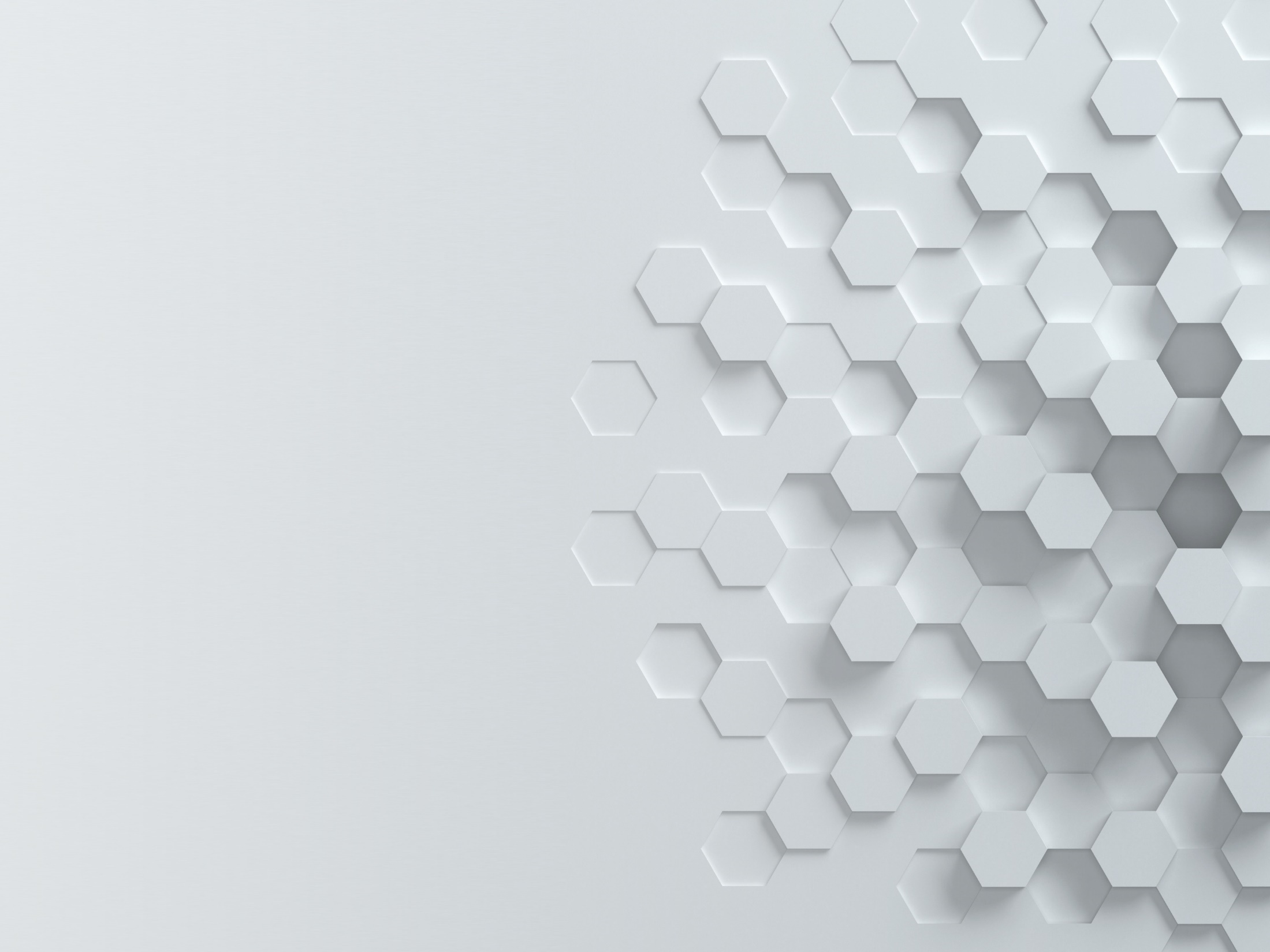 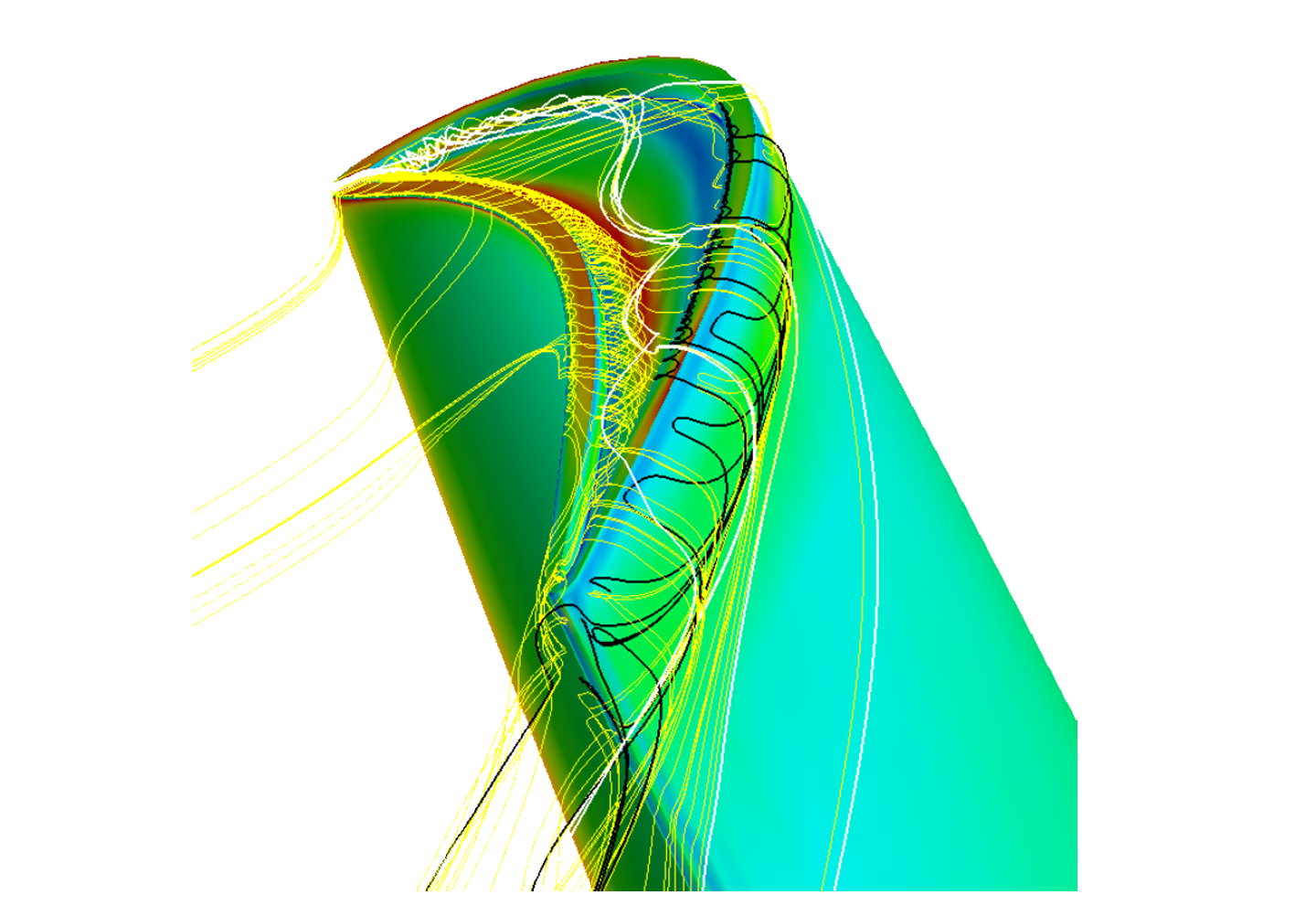 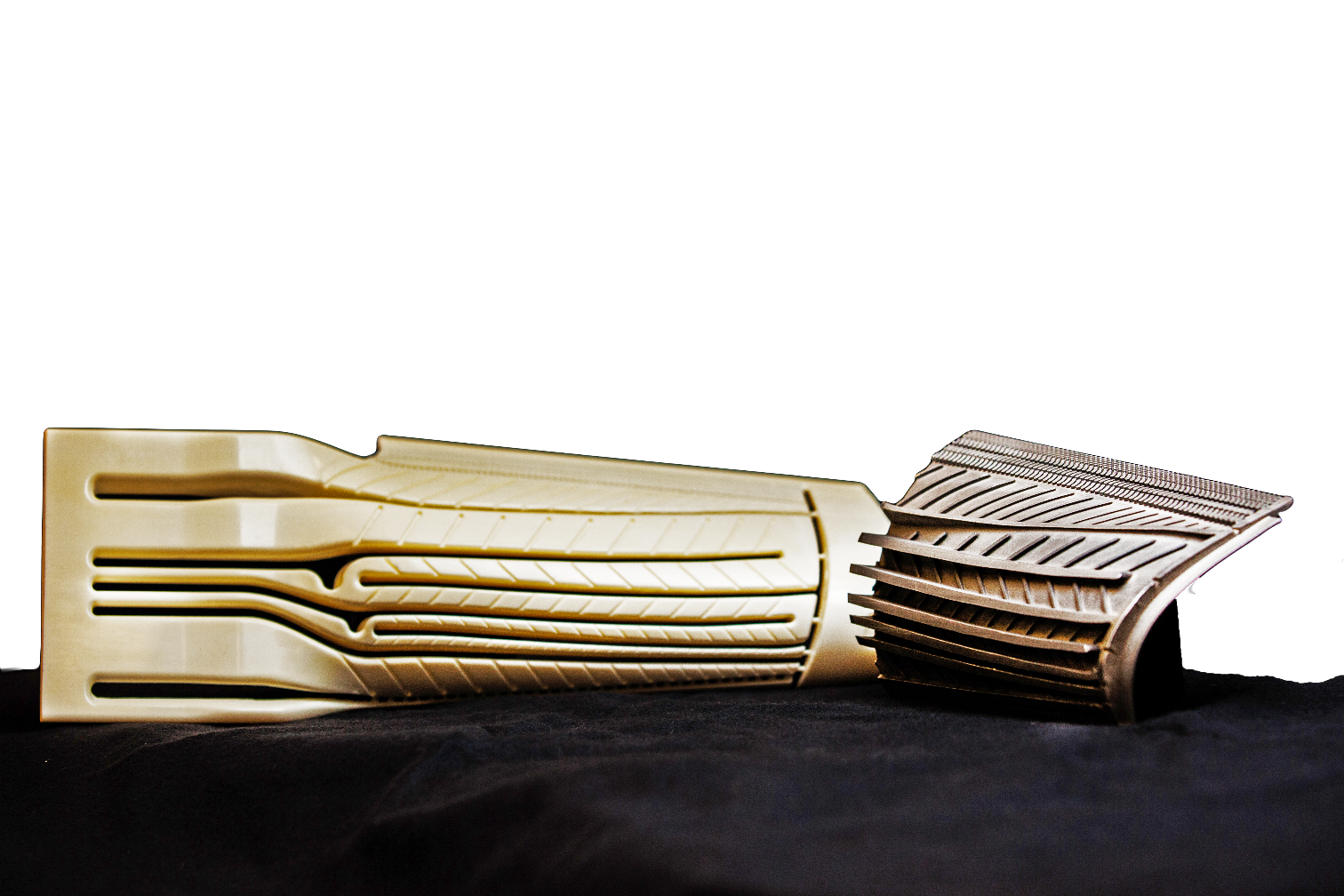 Program Awareness
Export control 
Open access publishing
Power cycle support to Coal FIRST
START Rig platform for UTSR R&D
START Facility As a Platform for UTSR Research
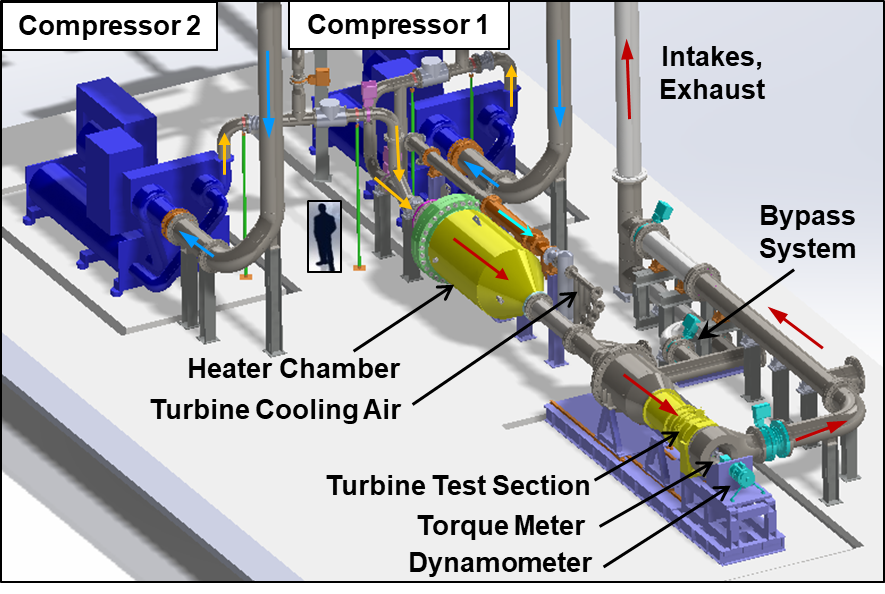 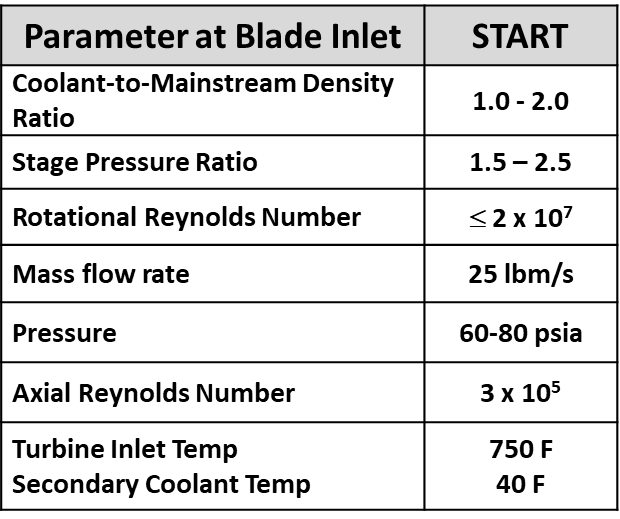 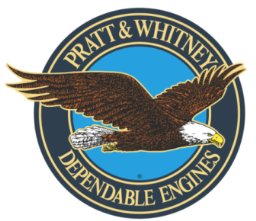 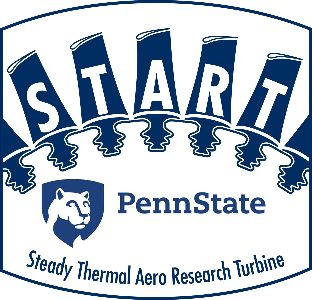 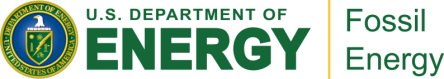 Features
Steady operation
Transient simulations
Mag bearing for eccentricity
Add. mfg. for sensor integration
Instrumentation
Heat flux gages
Thermal imaging
Blade tip sensors
Fast-responding pressure
Species sensing for cavities
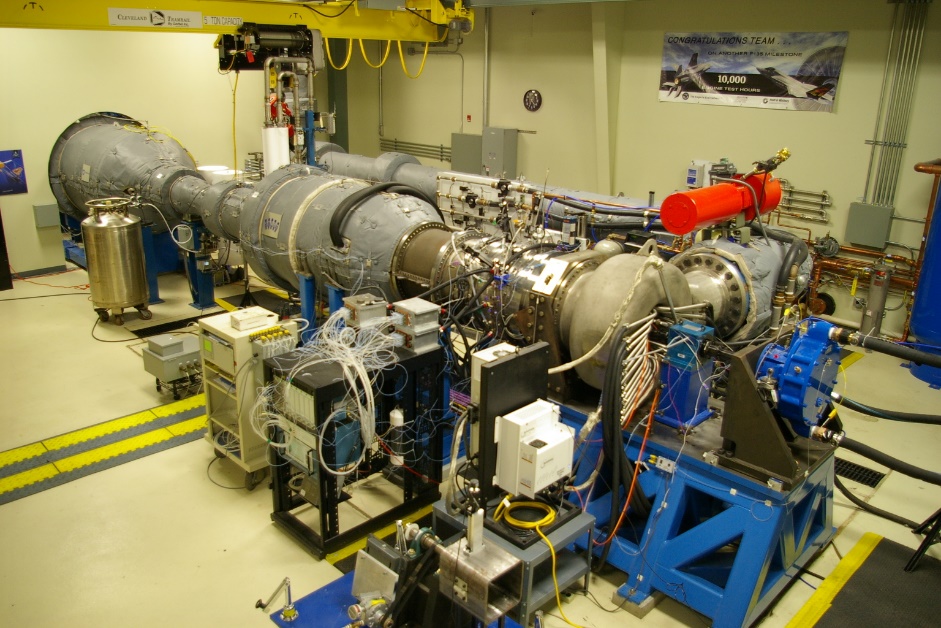 One Stage Turbine
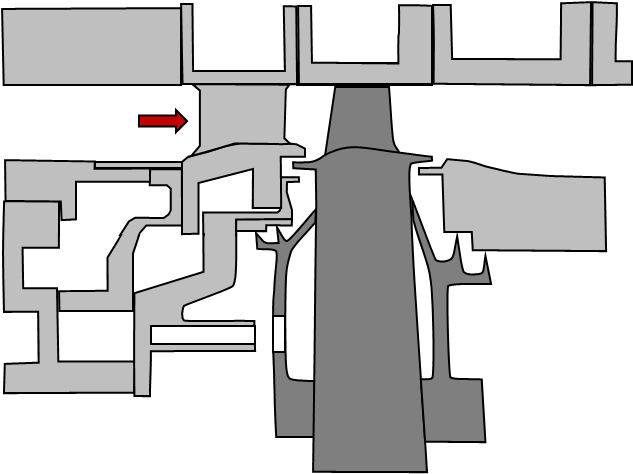 Upcoming Events
AMRGT
Advanced Manufacturing & Repair for Gas Turbines
Improving Gas Turbine Design and Repair Through Advanced Manufacturing
TURBO EXPO
Turbomachinery Technical Conference & Exposition
Presented by the ASME International Gas Turbine Institute
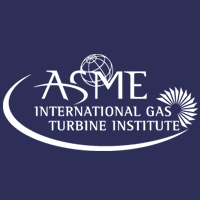 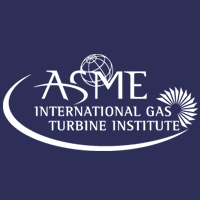 CONFERENCE June 22 - 26, 2020
CONFERENCE March 3 - 4, 2020
ExCeL London Convention Center, London, England
EPRI Conference Center in Charlotte, North Carolina
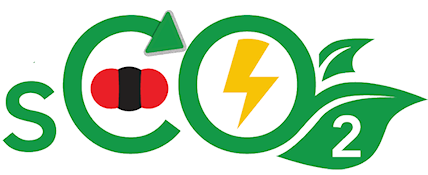 Supercritical CO2 Power Cycles Symposium
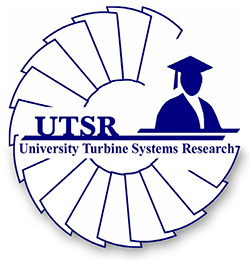 2020 UNIVERSITY TURBINE SYSTEMS RESEARCH WORKSHOP
November 2020
State College, PA
7th International sCO2 Power Cycles Symposium
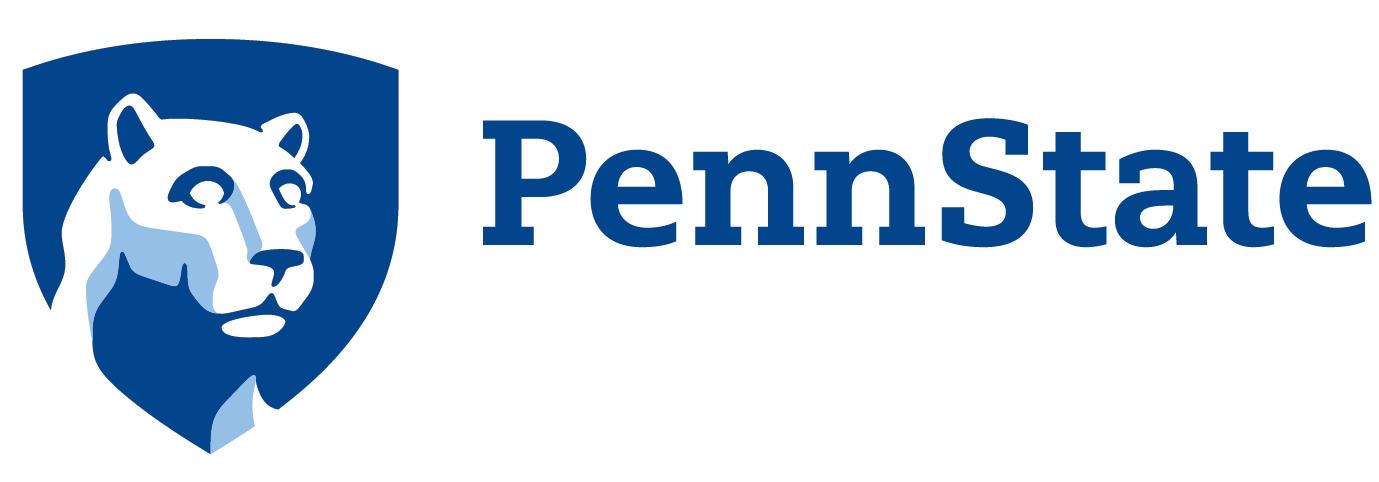 CONFERENCE March 30 – April 2, 2020
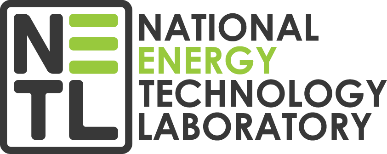 Hilton Palacio Del Rio, San Antonio, Texas
Summary and Q&A
US DOE Advanced Turbines Program Overview
DOE FE & NETL Overview
Energy Snap Shot
Program Status 
Opportunities
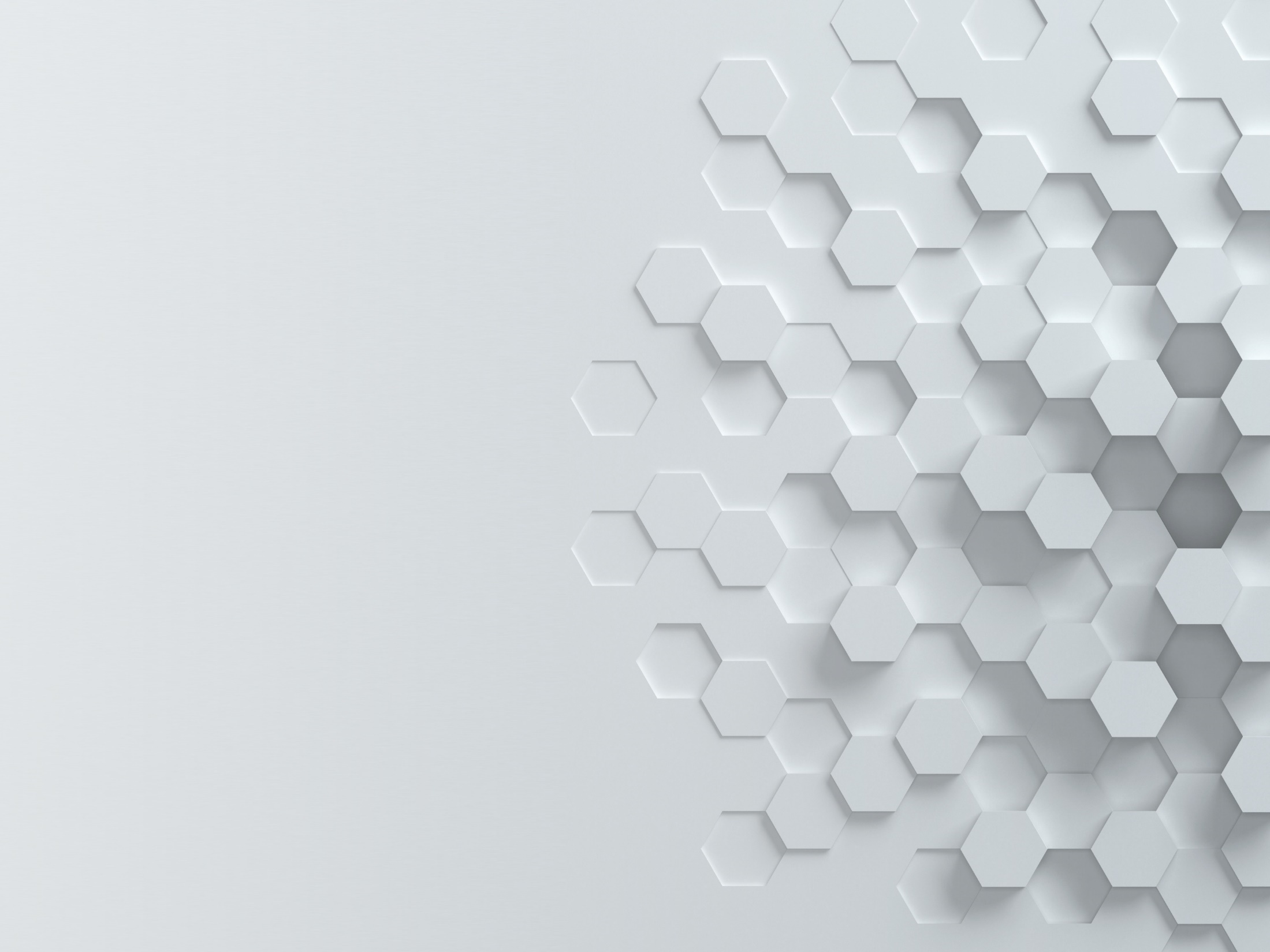 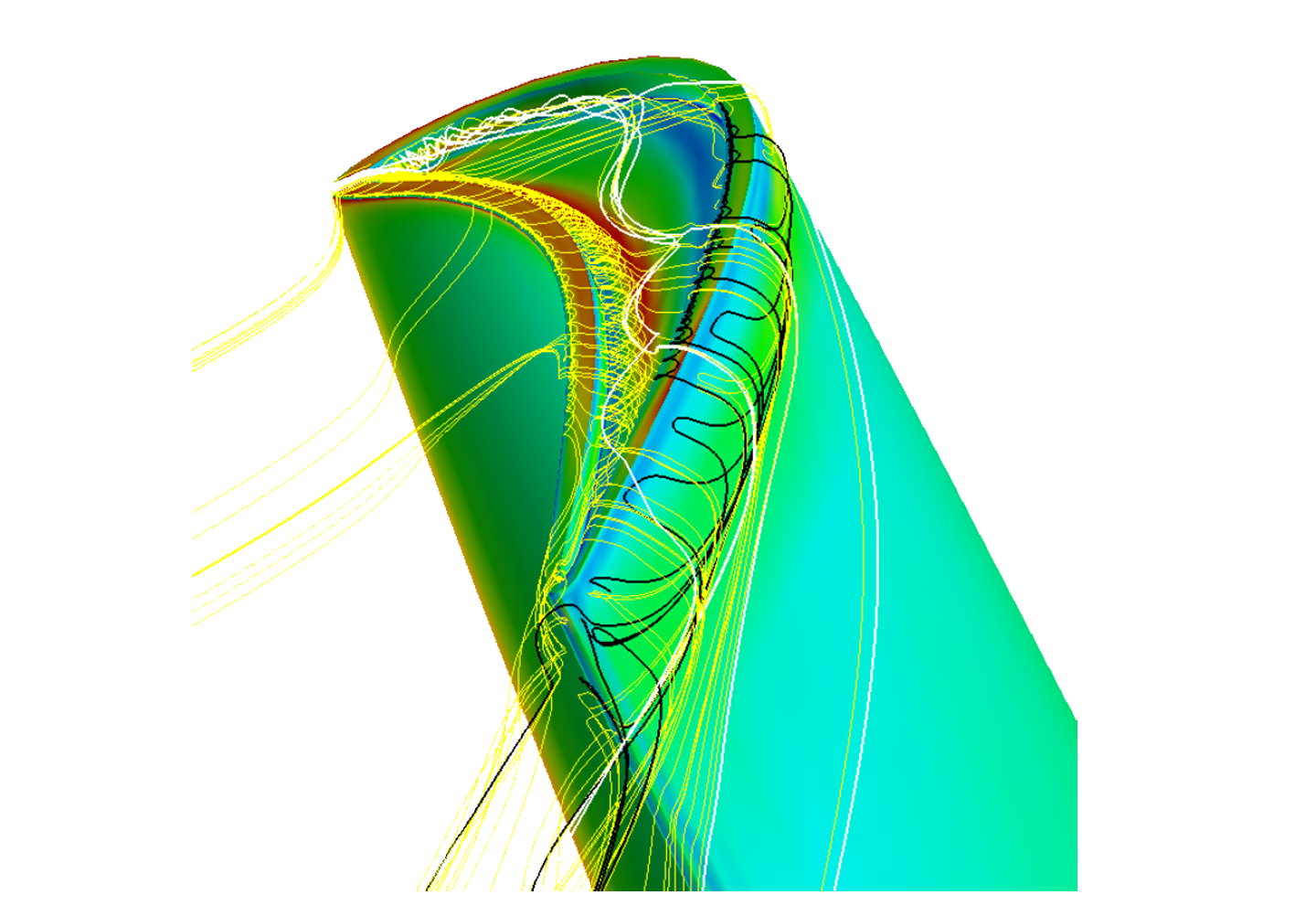 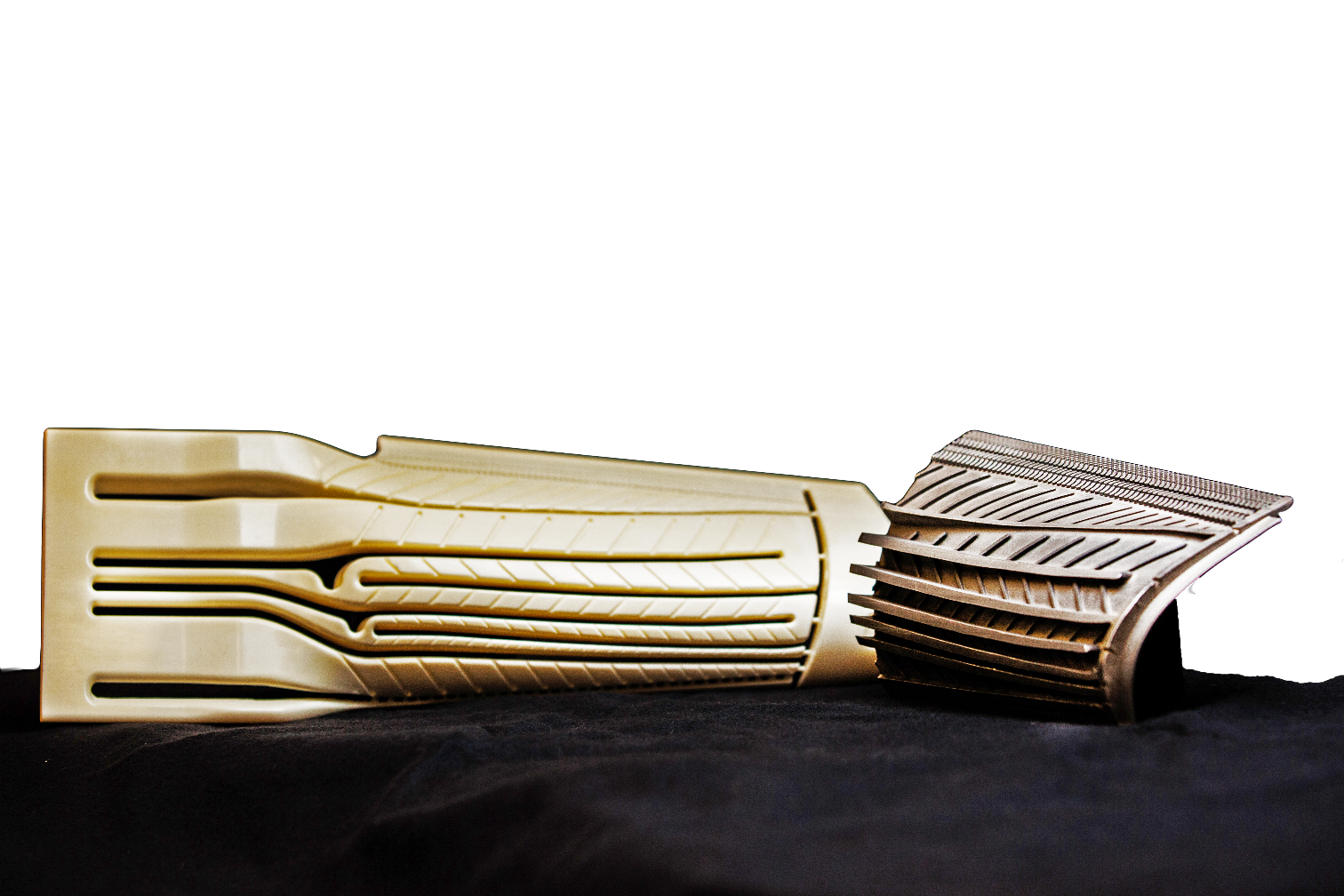 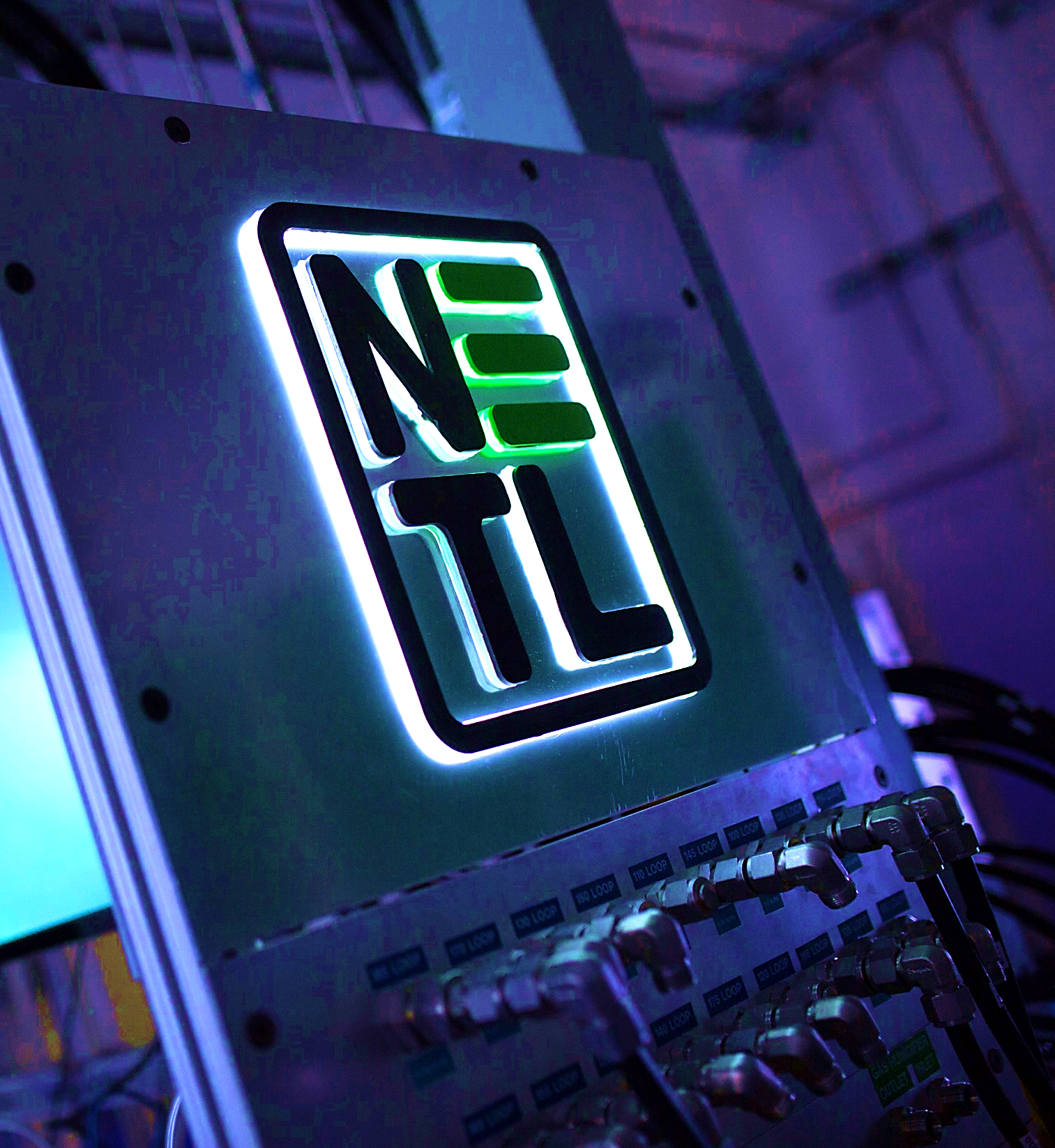 Thank You!
VISIT US AT:  www.NETL.DOE.gov
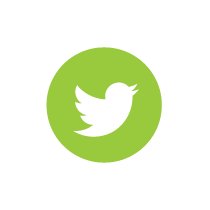 @NETL_DOE
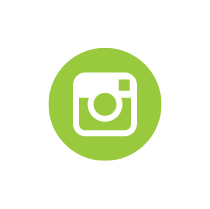 @NETL_DOE
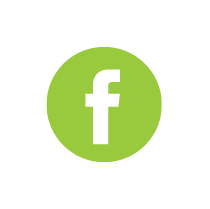 @NationalEnergyTechnologyLaboratory
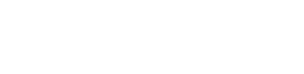